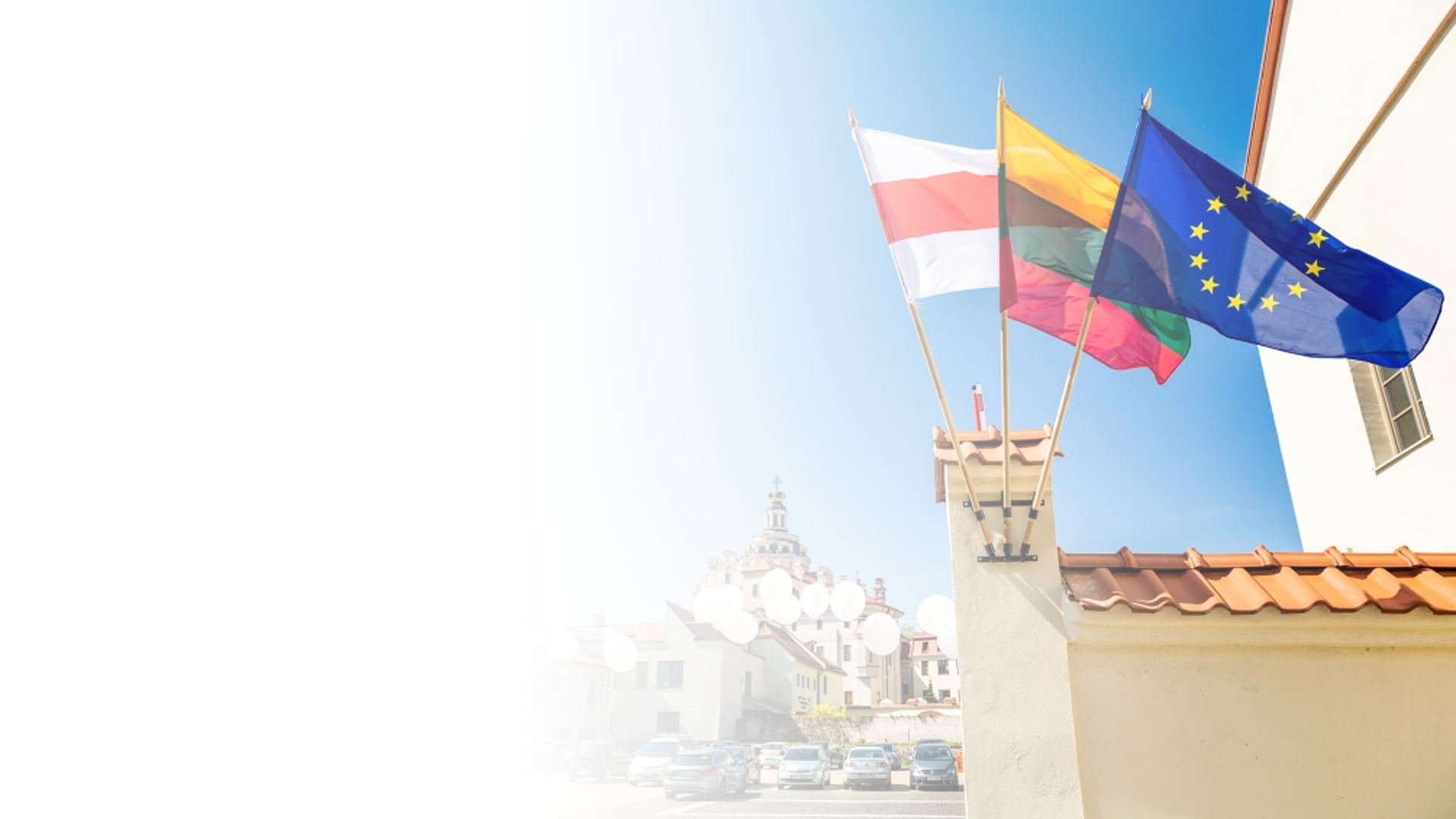 Анализ результатов анкетирования студентов ЕГУ
 за осенний семестр 
2021/2022 учебного года
Центр академической поддержки

И. Утовкене, Координатор по качеству
Март 2022 года
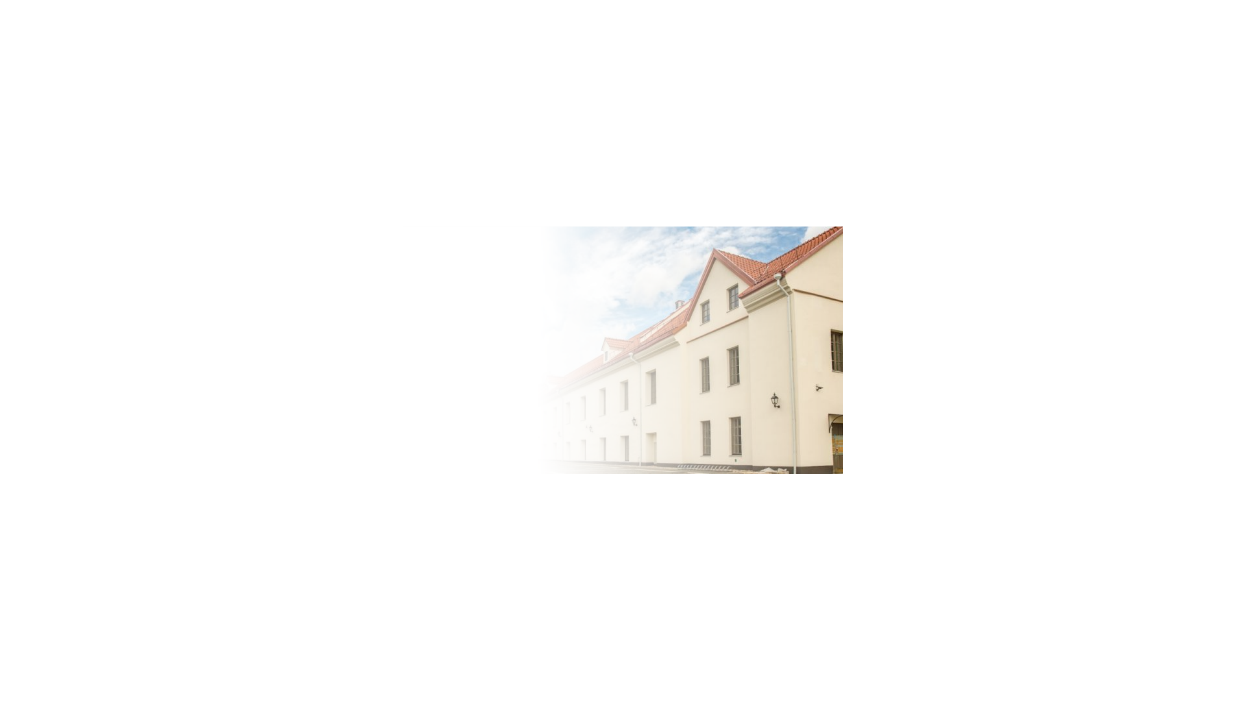 Общая информация по анкетированию
В осеннем семестре 2021-2022 уч. году  приняты вспомогательные -мотивационные средства для увеличения количества ответов по студенческому анкетированию.
Что ожидало студентов за активность?
Активно участвуйте в опросе и заполняйте анкеты, а мы за это вас вознаградим. Группа, которая ответит на наибольшее количество анкет получит призы:

1-е место – USB с логотипом ЕГУ;
2-е место – ежедневники с логотипом ЕГУ;
3-е место – ручки с логотипом ЕГУ.
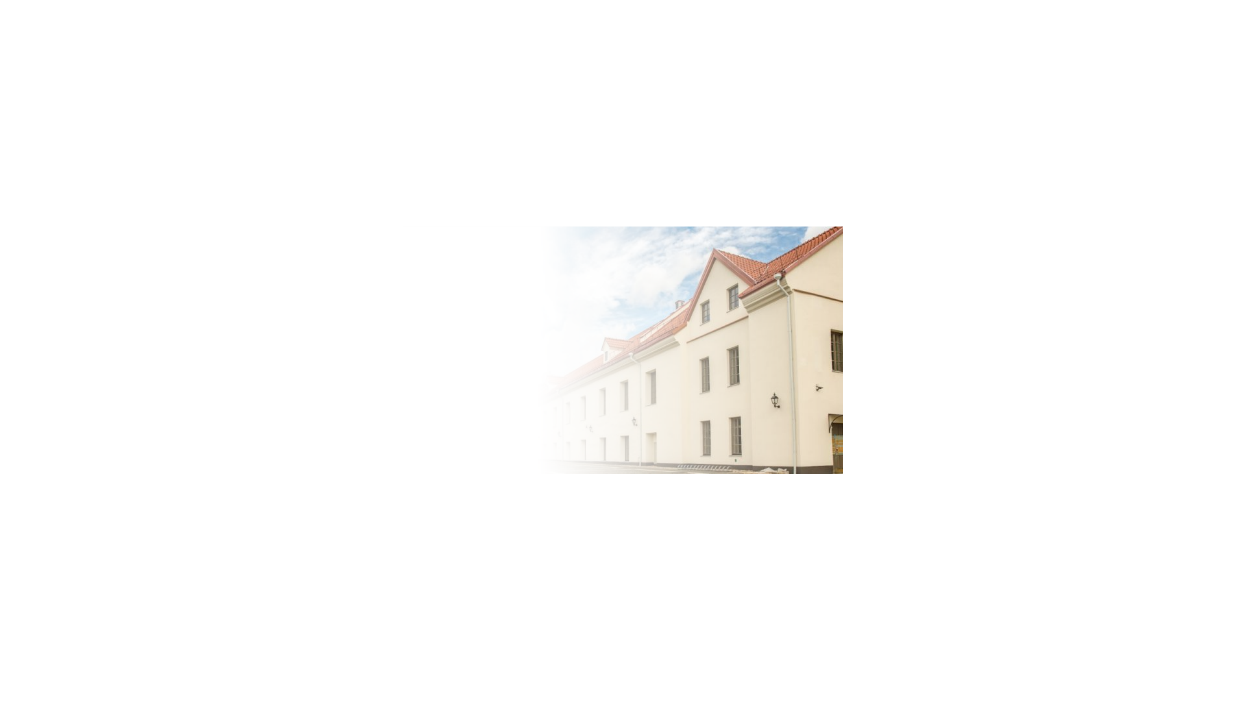 Общая информация по анкетированию
В осеннем семестре 26,20%

В 2020 уч.г. осеннем семестре 14,32%
В осеннем семестре увеличение 11,88%
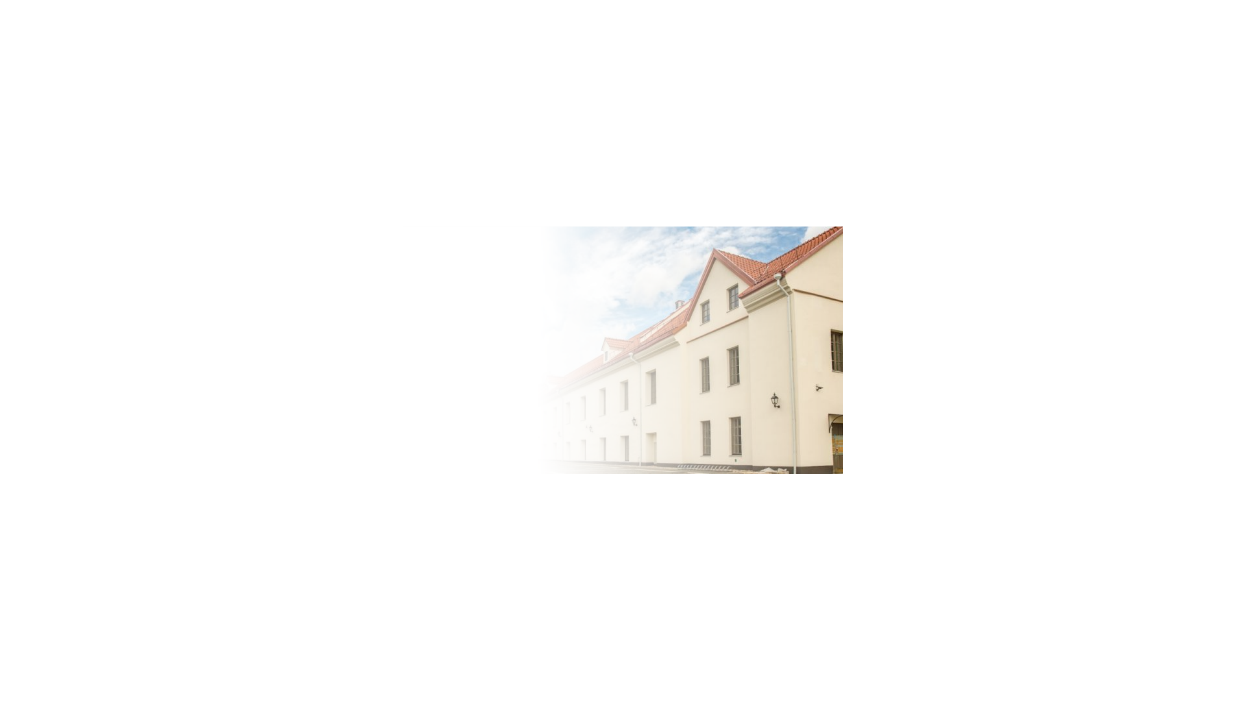 Общая информация по анкетированию
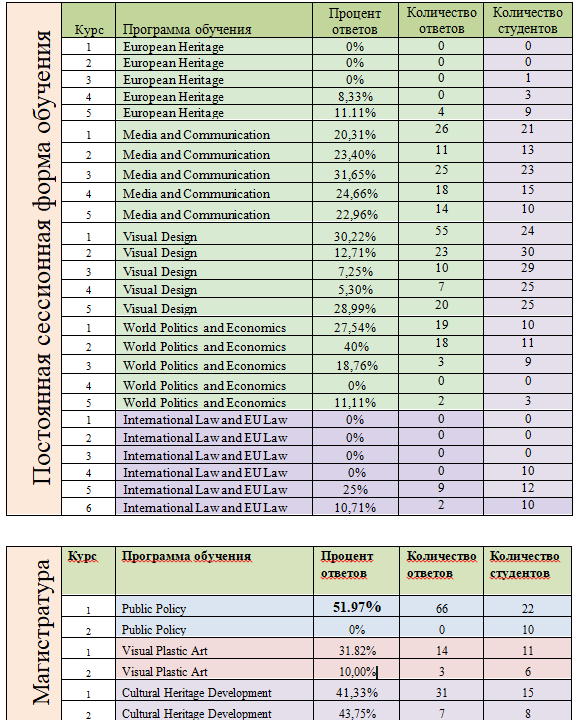 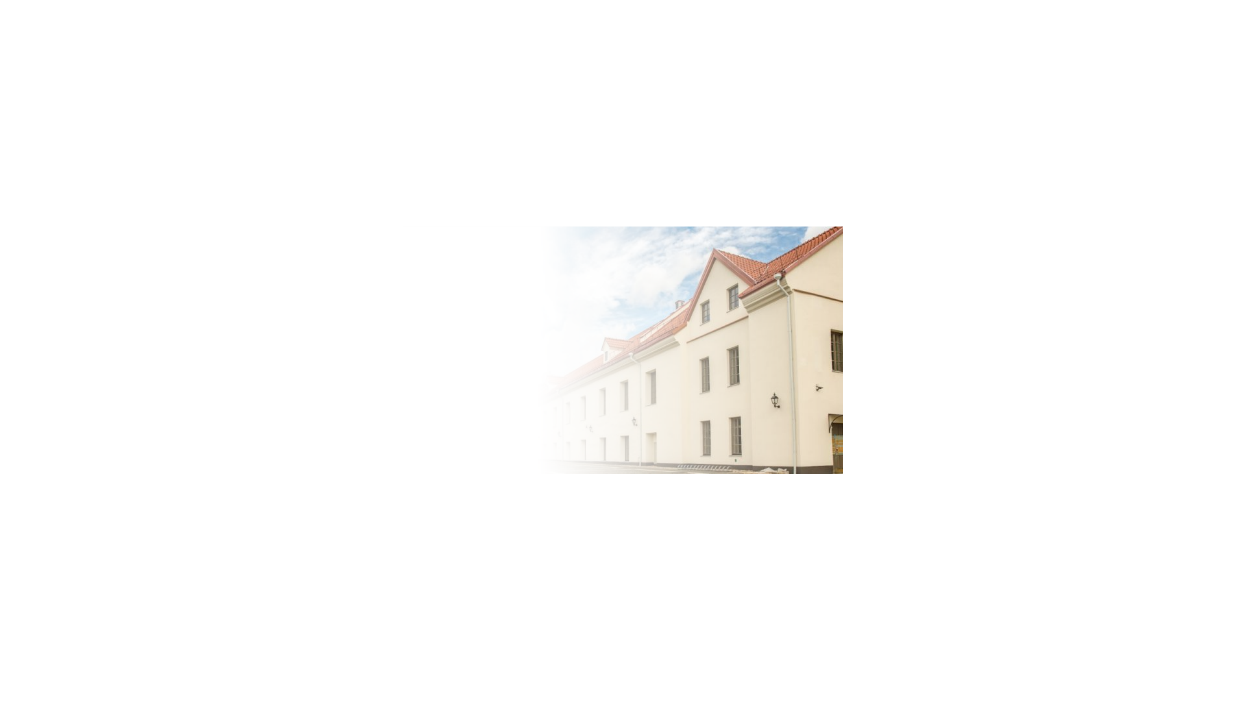 1 вопрос-Курс расширил мои знания, способствовал формированию практических навыков и /или исследовательских ко1Общий балл по вопросам анкеты и формам обучения
л мои знания, способствовал формированию практических навыков и /или исследовательских компетенций? мпетенций?
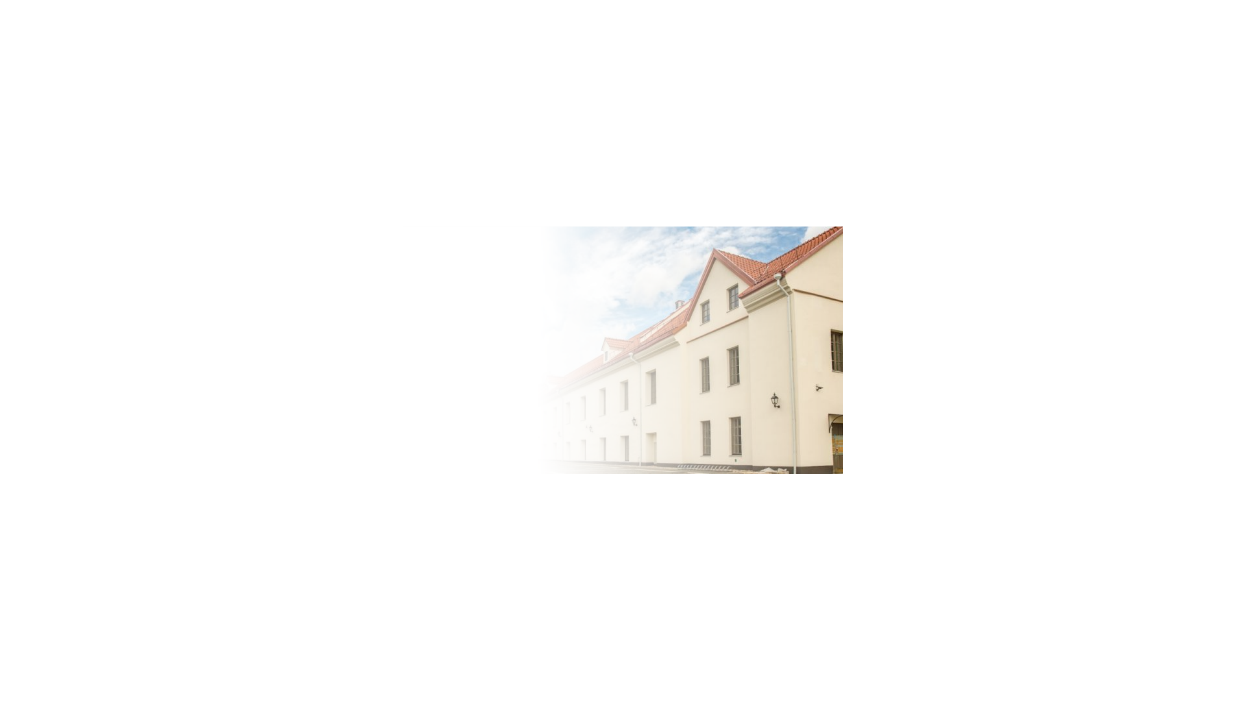 Общий балл по программам и формам обучения
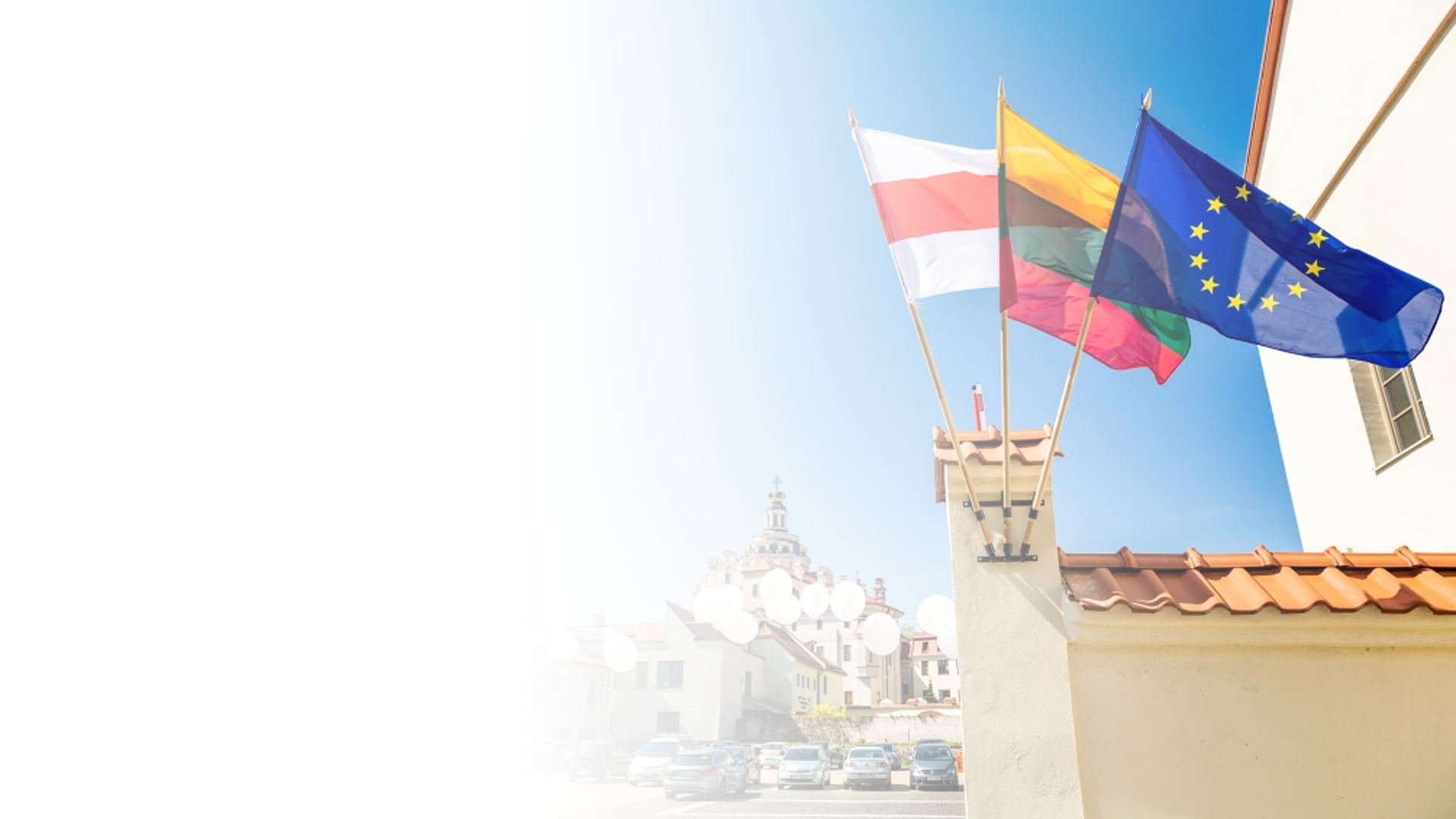 Выводы
1. Анализ показал преобладание среди студентов  ЕГУ позитивных оценок в отношении своих преподавателей.

2. Большинство преподавателей были охарактеризованы студентами  положительно. 

 3. При опросе по некоторым программам достигли 51,97% охвата студентов (цель 55%).

4. ЦАП  до  15 апреля 2022 года представить “Анализ результатов анкетирования студентов за осенний семестр 2021/2022 учебного года” в Академические департаменты для рассмотрения.

5. Объявить победителей программы Публичная политика-1 курс студентов.
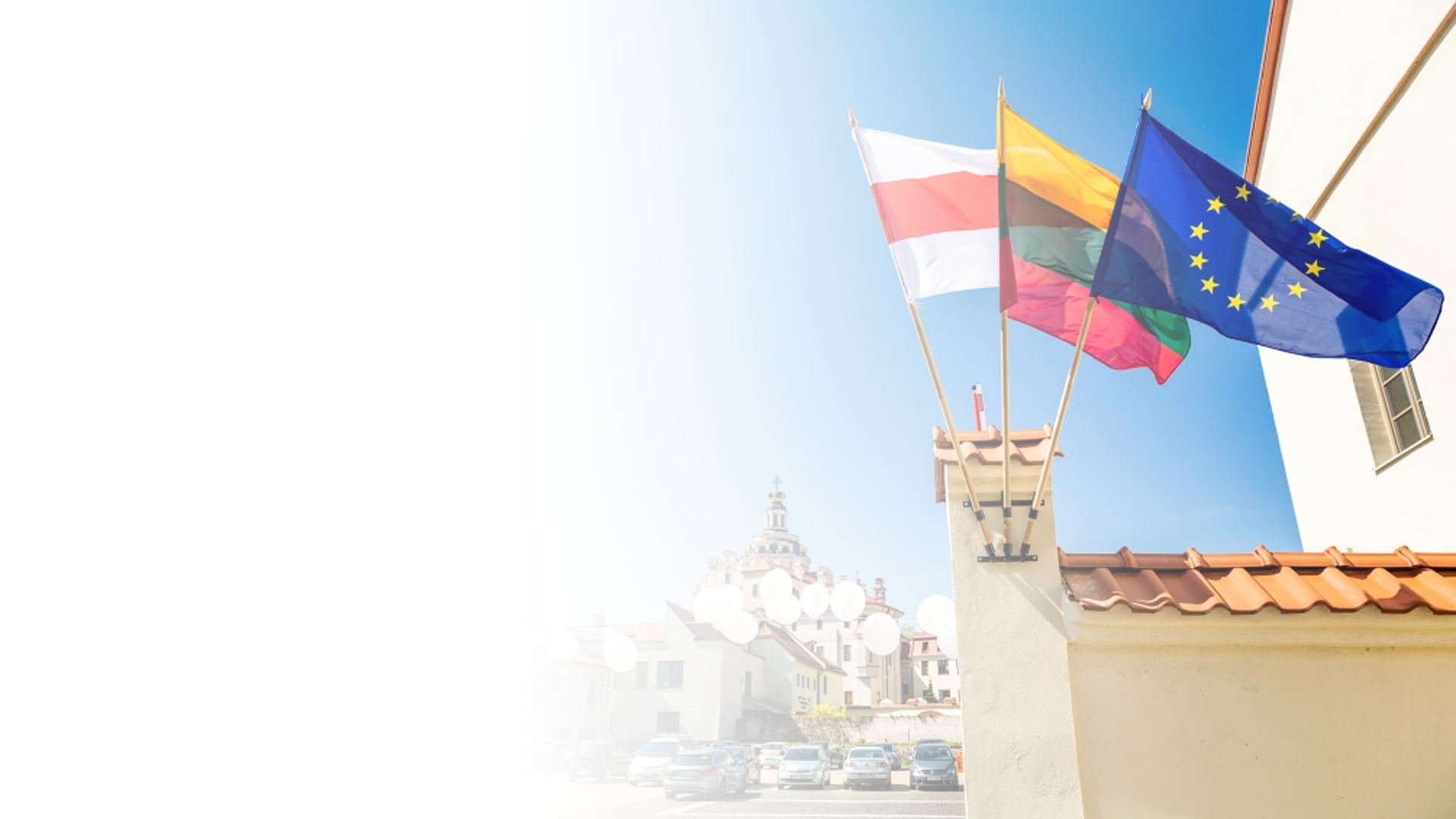 Спасибо за внимание!